Englishunit 2
Vocabulary
Rescue and survival
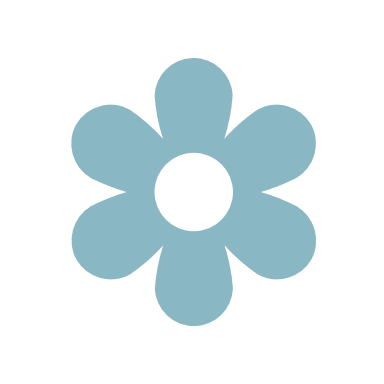 paramedics  paramédicos
firefighters  bomberos
search and rescue workers  equipo de rescate
survivors  supervivientes
casualities  víctimas
victims  víctimas
capsize  chocarse y hundirse
catch fire  prenderse fuego
crash  chocar
give first aid  dar primeros auxilios
receive compensation  recibir una compensación
send international aid  mandar ayuda internacional
disasters
help
VERBS
PEOPLE
assistance
suffer
first aid kit  botiquín
2
Neutral
Extreme
Extreme adjectives
small (pequeño)
big (grande)
cold (frío)
hot (calor)
bad (mal)
happy (feliz)
funny (divertido)
angry (enfadado)
hungry (hambriento)
tired (cansado)
beautiful (bonito)
interesting (interesante)
memorable (memorable)
frightening (alarmante)
unpleasant (desagradable)
tiny
huge
freezing
boiling
horrific (fatal)
delighted
hilarious
furious
starving
exhausted
gorgeous
fascinating
unforgettable
terrifying
disgusting (asqueroso)
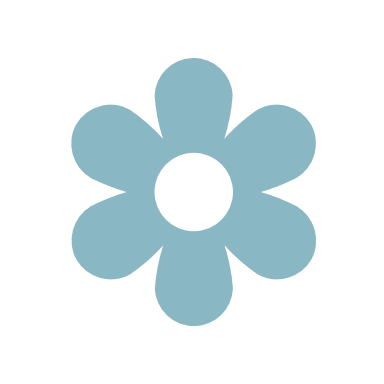 3
Grammar
Past perfect and past simple
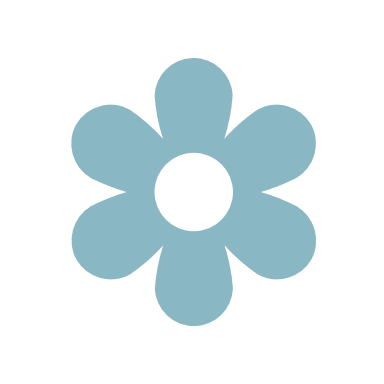 SUBJECT had  SUBJECT’D
Structure
4
Use
Past perfect: acción que ocurrió antes
Past simple: acción que ocurrió después
Time expressions
had already p.p
5
Subject and object questions
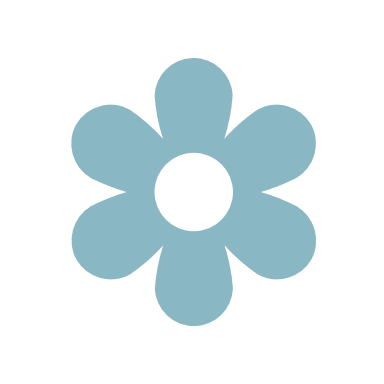 Subject questions: Who/What + verb + object?
EX: Who rescued the cat?-The firefighter rescued the cat.
Object questions: Who/What + auxiliary + subject + verb?
EX: Who did the firefighters rescue?-The firefighter rescued the cat.
6